Group-Based
Nostalgia
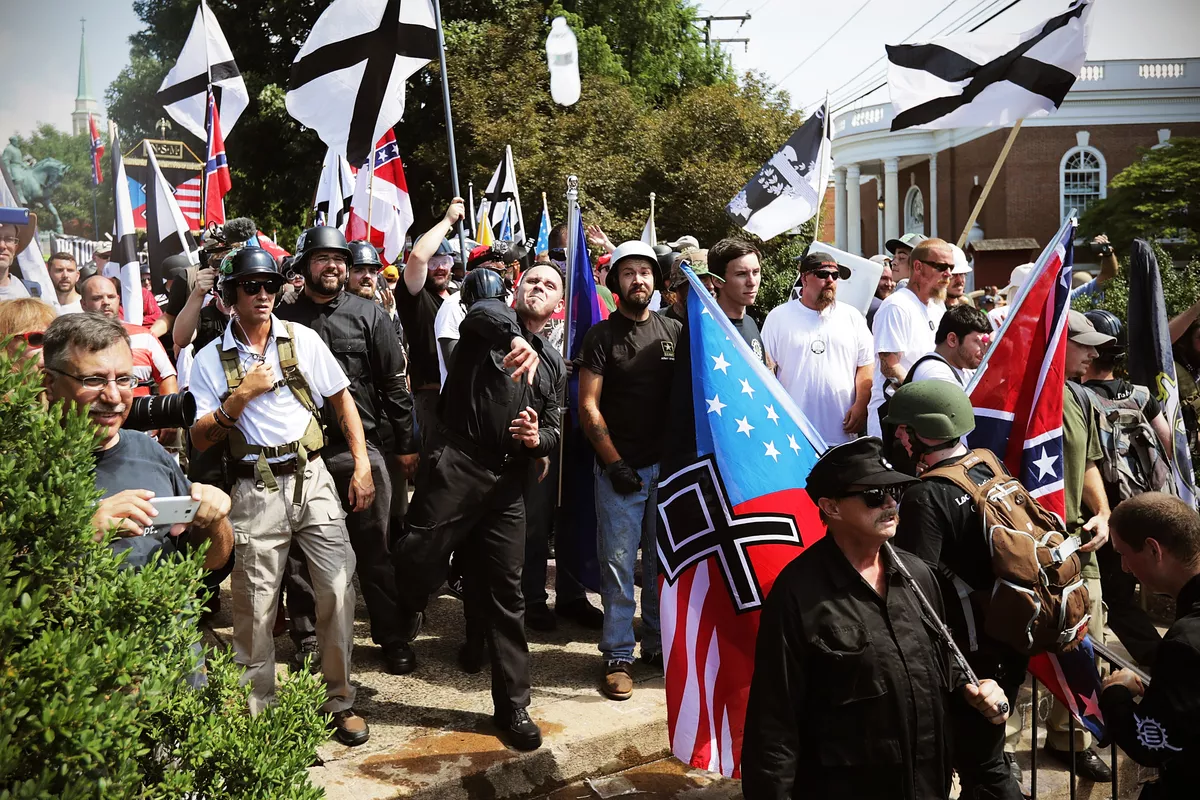 White Collective Action
Racial
Entitlement
Toxic White Identity
Retroactive Ingroup Social Comparison
System Ambivalence
Racial BIRGing
When equality feels like oppression Examining the relationship between white identity and political violence
James Davis 
Benedictine University
Or'Shaundra Benson
College Of DuPage
Minority Group Consciousness
(Miller, Gurin, Gurin,& Malanchuk, 1981)
Social identity
Ideological beliefs
Collective action
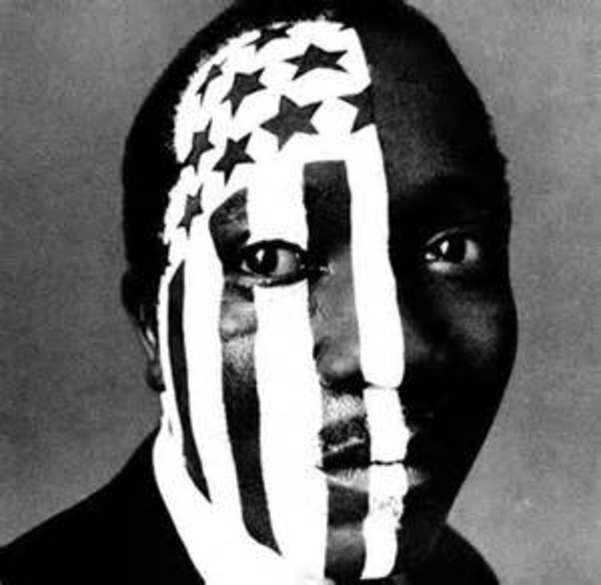 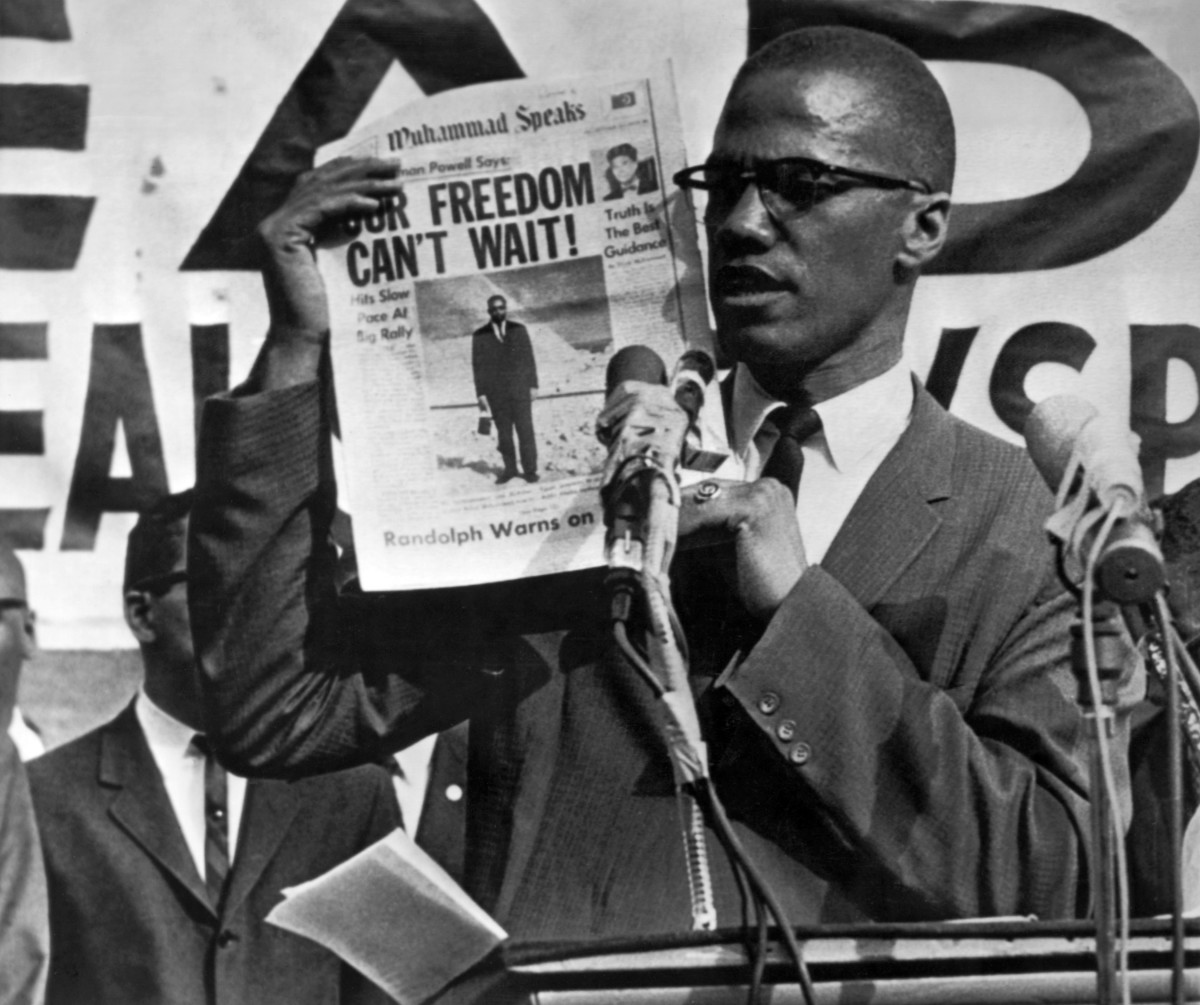 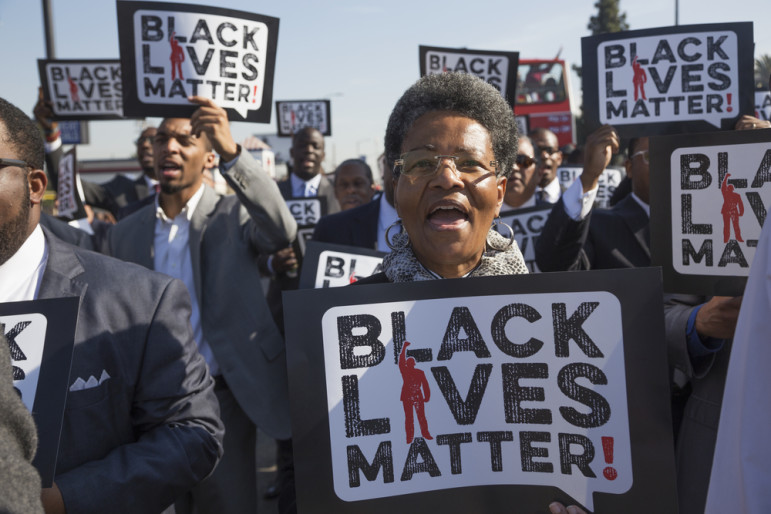 White Group Consciousness
(Jardina 2018)
Social identity
Ideological beliefs
Collective action
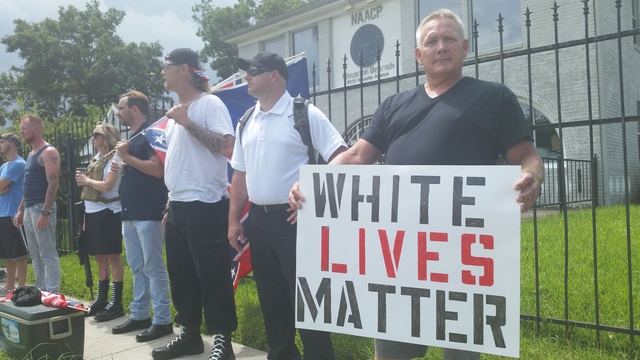 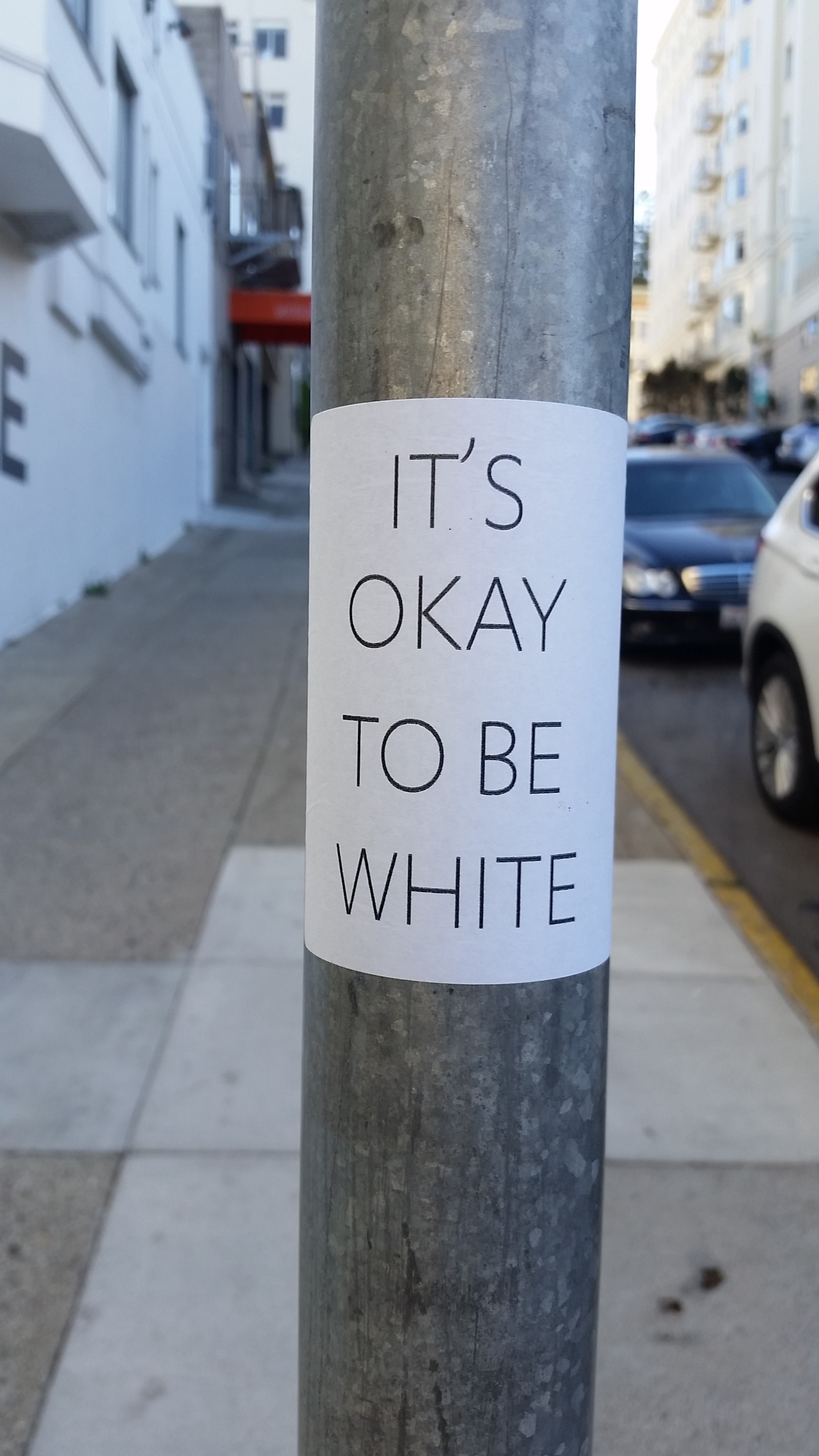 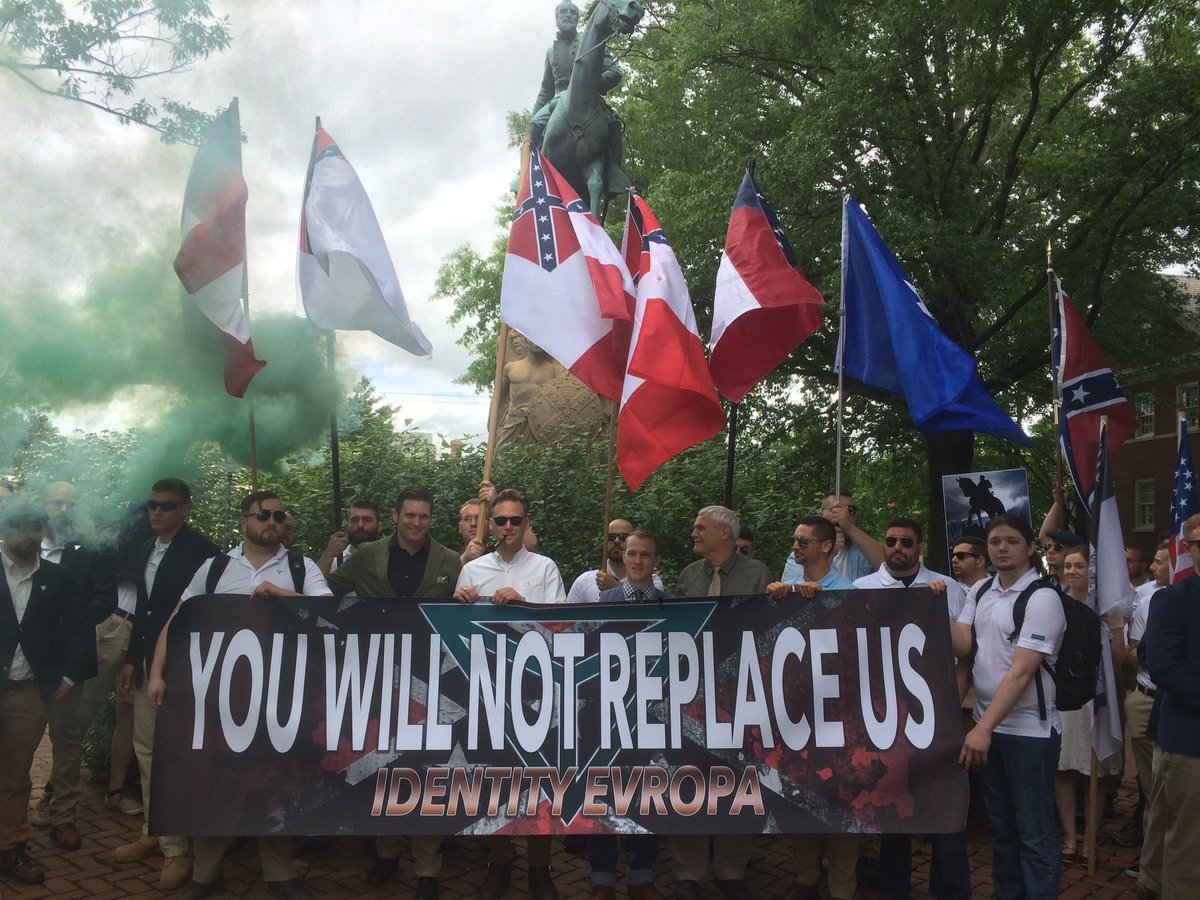 Political Violence
(Bell, Cingranelli, Murdie, & Caglayan, 2013)
Maintaining power
Income inequality
Relative deprivation
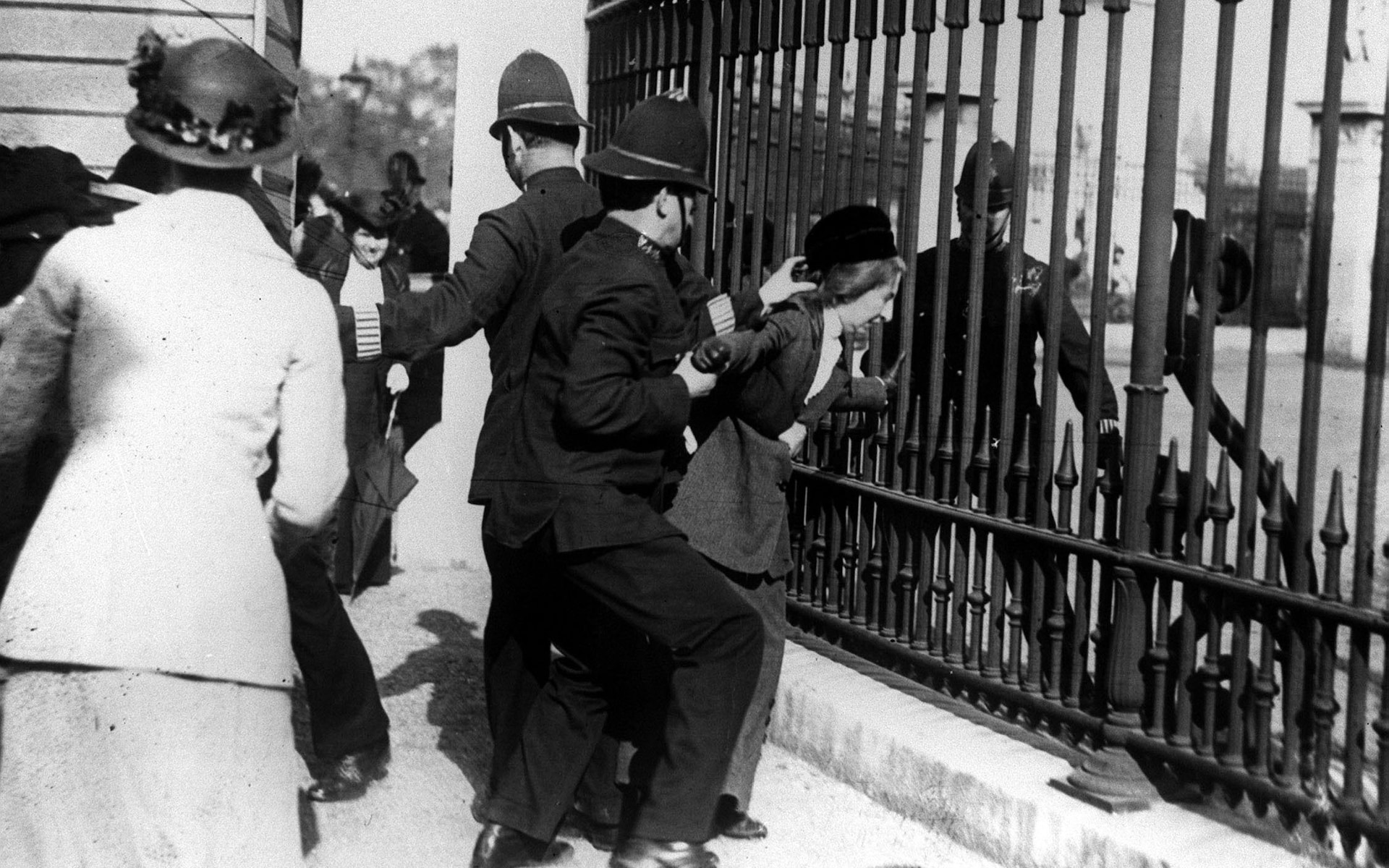 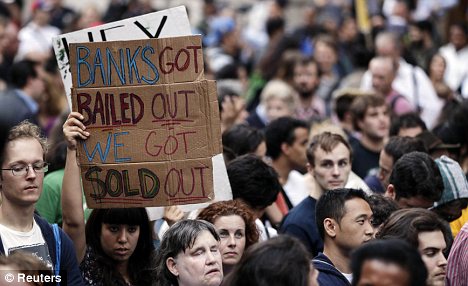 (Congressional Budget Office, 2019)
The Current Studies
Research Questions:
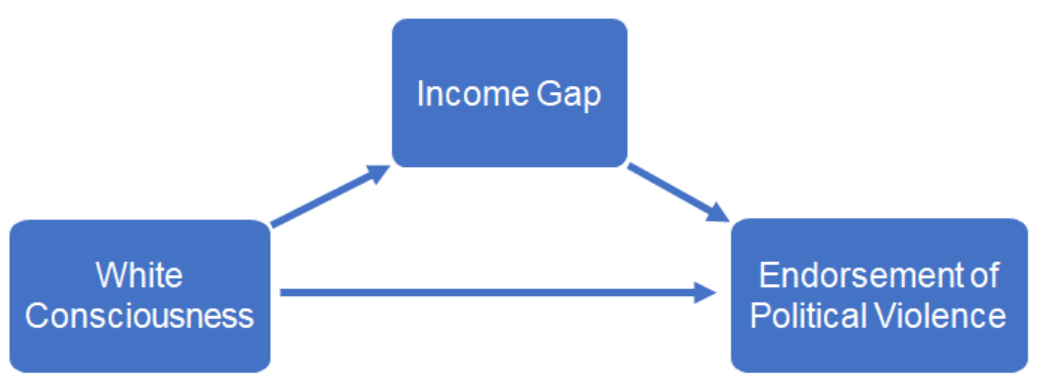 ?
The Current Studies
Research Questions: 






Data 
	We examine these questions using two nationally representative samples of self identified Whites, the 2016 ANES and the 2018 ANES pilot study
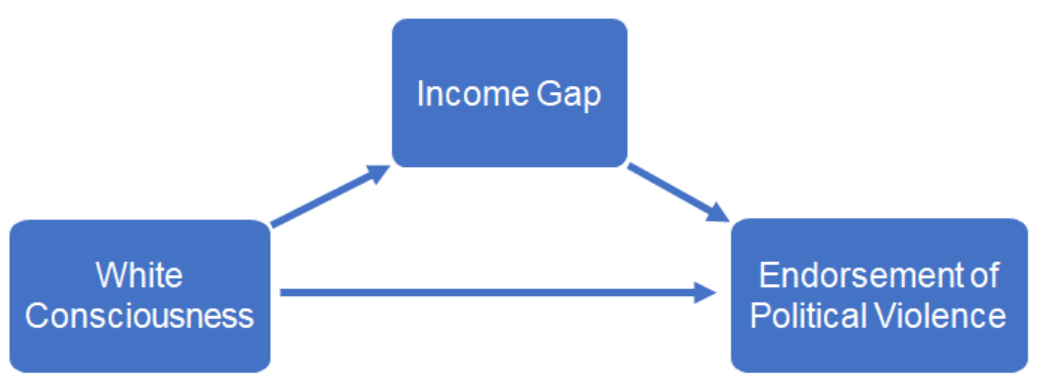 ?
?
?
Methods: 2016 ANES
Participants
	  2016 ANES Study, n = 2307 self identified Whites 
	
     Gender: 49.7% male, 50.3% female

Median Age=  52, with a range of 18-91

Median Education was an associates degree with 36.42% having less than an associates and 48.4% with more than an associates degree  

Liberalism/Conservatism:  1 Extremely liberal, 7 Extremely conservative
Methods: 2016 ANES
White Consciousness  (3 items, Alpha .95; Jardina 2018)

How important is being White to your identity? 

How important is it for  Whites to work together to change laws unfair to Whites?
	1 not at all important, 5 extremely important

How likely is it that many Whites are unable to find a job because employers are hiring minorities instead? 
		1 not likely; 5 Very likely
Methods: 2016 ANES
Political violence 
 How much do you feel it is justified for people to use violence to pursue their political goals in this country?  1 not at all, 5 a great deal 

Income Gap: 
Do you think the difference in incomes between rich people and poor people in the United States today is larger, smaller, or the same as it was 20 years ago? 1 smaller, 2 about the same, 3 larger 

Racial resentment  (4 items Alpha .88) 
Generations of slavery and discrimination have created conditions that make it difficult for Blacks to work their way out of the lower class. 1 strongly agree , 7 strongly disagree
Regression Predicting Political Violence
p < .05.  **p < .01.  ***p < .001; weighted for the population
Income Gap Mediation Analysis
Income Gap
β = -.082***
β = -.042*
Endorsement of Political Violence
White Consciousness
β =. 063**
(β =. 059*)
R2 = .006;  Indirect effect of White Consciousness on Political Violence : 
β = .003 (95% CI: -.0004,  .0085).
Study 1 Discussion
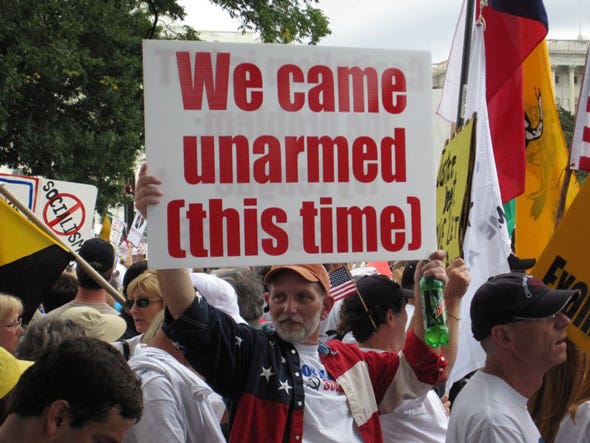 Increased White Consciousness is associated with increased support for political violence and perceptions of increased income equality. 
	
Some highly identified Whites in the US may feel like an oppressed minority. 

Study 2 examines 2018 data to determine if these patterns replicate and persist with other avenues for affecting political change (i.e. democracy).
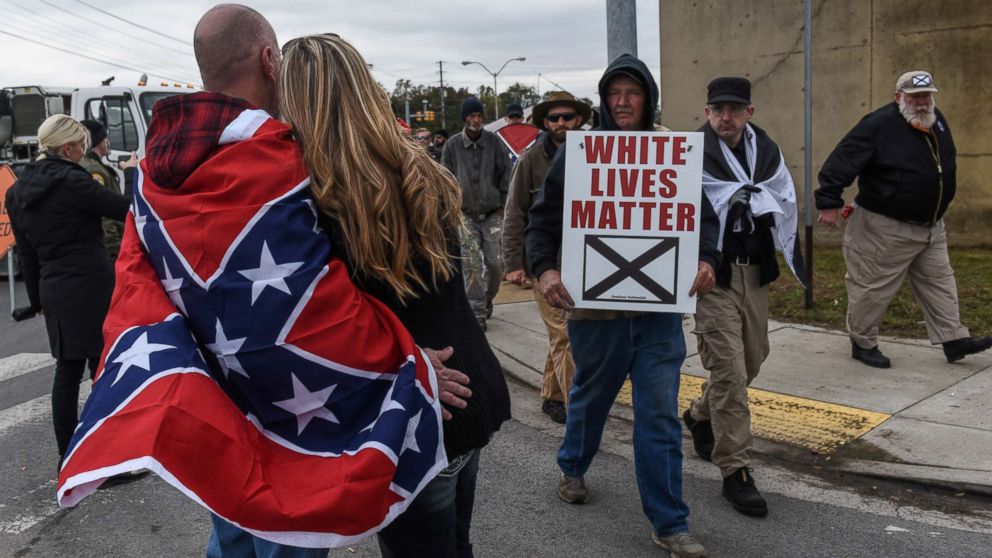 Study 2 2018 ANES Pilot
Participants

2018 ANES pilot Study, n = 1854 self identified Whites

Gender 45.7% male, 54.3% female

Median Age: 54, with a range of 18-91

Median Education was “some college” 23.4%, with 27.2% below and 49.4% above the median  

Liberalism/Conservatism:  1 Extremely liberal, 7 Extremely conservative
Methods: 2018 ANES
White Consciousness  (3 items, Alpha .69)

How important is being White to your identity? 

How important Whites work together to change laws unfair to Whites?
	1 not at all important, 5 extremely important

How likely is it that many Whites are unable to find a job because employers are hiring minorities instead? 
   1 not likely; 5 Very likely
Methods: 2018 ANES
Income Gap
Do you think the difference in incomes between rich people and poor people is larger, smaller, or the same as it was 20 years ago? 1 smaller, 2 about the same, 3 larger 

Racial resentment  (4 items Alpha .88) 
Generations of slavery and discrimination have created conditions that make it difficult for Blacks to work their way out of the lower class. 1 strongly agree, 7 strongly disagree
Methods: 2018 ANES
Political violence 
How much do you feel it is justified for people to use violence to pursue their political goals in this country?  1 not at all, 5 a great deal 

Democratic norms (6 items, Alpha .90) How important are each of the following to the United States maintaining a strong democracy?
“The executive, legislative, and judicial branches of government keep one another from having too much power  1 not at all, 5 a great deal
Regression Predicting Democratic Norms
p < .05.  **p < .01.  ***p < .001; weighted for the population
Regression Predicting Political Violence
p < .05.  **p < .01.  ***p < .001; weighted for the population
Income Gap Mediation Analysis
Income Gap
β = -.21***
β = -.18*
Endorsement of Political Violence
White Consciousness
β = .10***
(β = .06**)
R2 = .044;  Indirect effect of White Consciousness on Political Violence: 
β = .039 (95% CI: .026,  .056).
Then and Now?
The effect of White Consciousness on political violence has more than doubled since 2016 and is significantly greater in 2018 
2016 β a = .055,   2018 β = .147 , t(4140) = 3.53, p < .001)
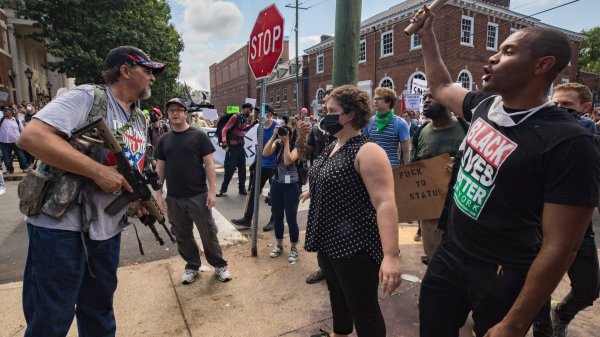 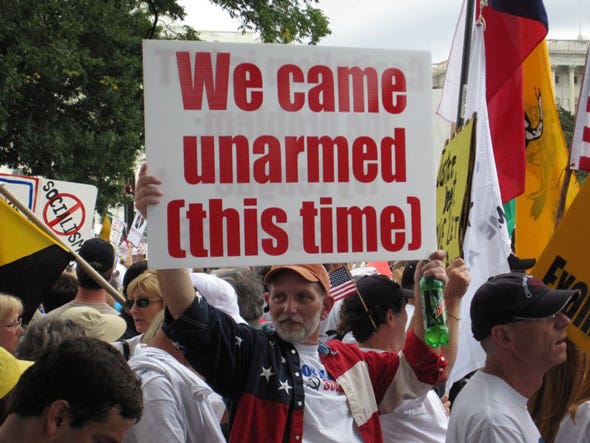 Discussion
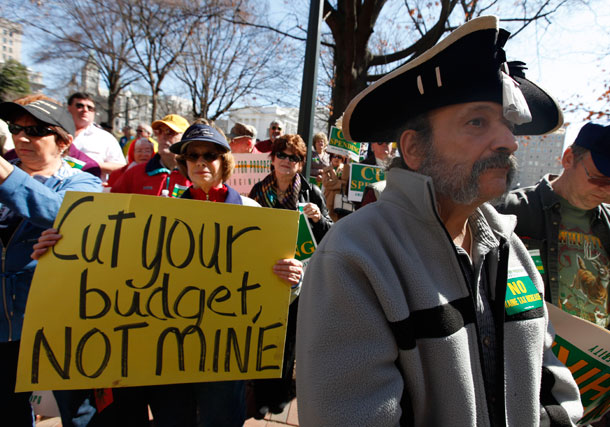 Income inequality is on the rise in the US.

Paradoxically, the perception of equality partially drives political violence among Whites.

A Toxic White Identity may involve the belief that Whites are an oppressed minority. 

How are Whites oppressed in an environment where incomes are purportedly more equal?
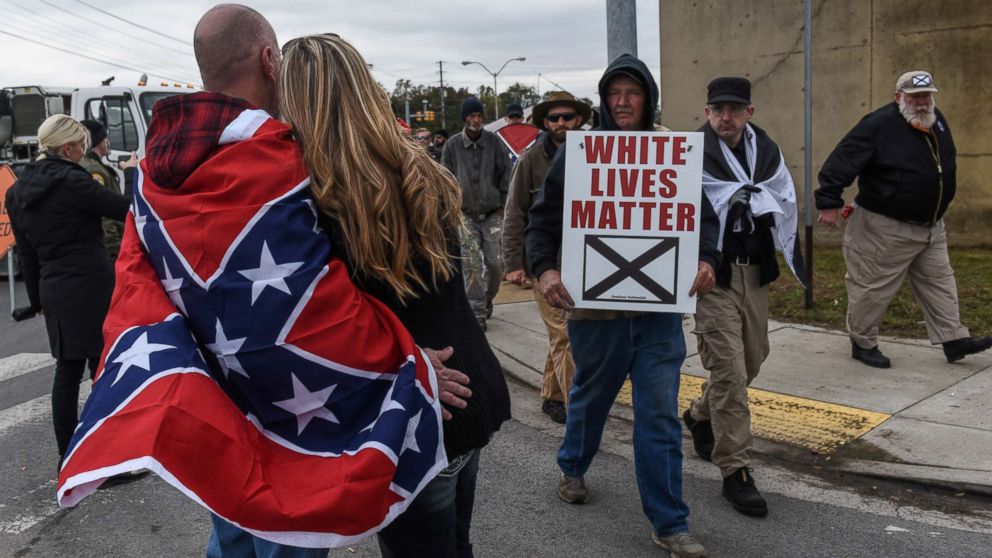 Discussion
When equality feels like oppression
Income after transfers and taxes
Income before transfers and taxes